2025 Annual MeetingCall for Programs  Training Call / Q&A Session
GO TO: www.acc.com/annualmeeting/cfp/sponsors
Rachel Okolski
okolski@acc.com
Rachel Grace Leman
r.leman@acc.com
Jessica Cocuzza
j.cocuzza@acc.com
[Speaker Notes: RO]
2025 Overview
2024 Feedback
AM25 Submissions & Opportunities
Speaker Tips
Important Dates
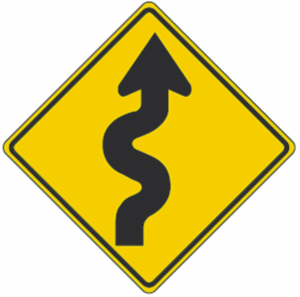 [Speaker Notes: RO]
2025 Call for Programs
In-person!
October 19-22, Philadelphia, PA, USA
Submission Deadline: 
Monday, January 27
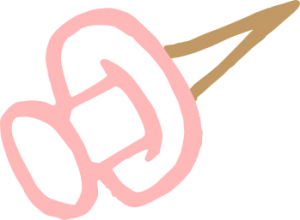 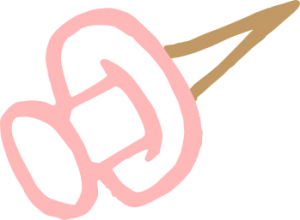 [Speaker Notes: RO]
Program Selection
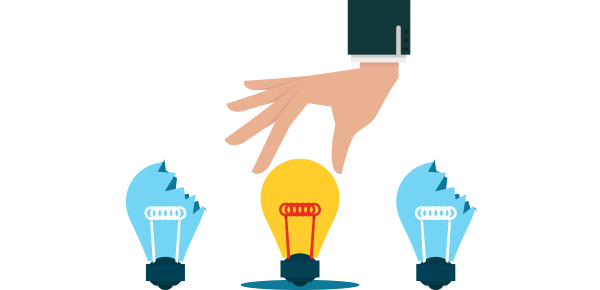 250-300 program submissions
Networks
Sponsors
Individual Members
ACC HQ & Partners
Submissions reviewed by ACC Staff
Network  Individual Member  Sponsor
Advisory Board of in-house counsel makes final selections
[Speaker Notes: RO]
AM24 Attendee Feedback
What made sessions GREAT! 
Timely and relevant content
Novel/unique content
Audience participation
Practical advice
Real-life examples and scenarios
High-energy and knowledgeable speakers
96% overall satisfaction rating!!
[Speaker Notes: RO

Practical = Don’t just tell people the fundamentals or what the law says; focus your time on teaching them HOW TO APPLY IT]
AM24 Attendee Feedback
What to do better:
CLE/CPD Ineligibility
Insufficient course materials
Content not presented in a content-eligible manner
“False advertising” → Presentation and course description didn’t align
Too high-level/basic programming
More interactivity → “I didn't find the sessions to be as interactive or engaging as last year.”
Uncompelling Speakers/Presentation Skills
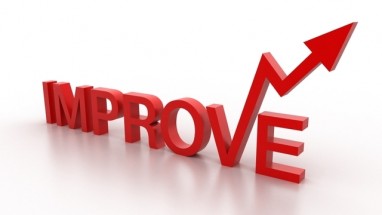 [Speaker Notes: RO

Number 1 – non-CLE eligible, because deadlines not met or course materials were ineligible. Be responsive to your ACC Staff Liaison – they will keep you on track to meet CLE requirements.

Course Description needs to include interaction, BUT it shouldn’t be as detailed as the facilitation requirements description.

Make sure you have moderators who know how to facilitate conversation. Encourage your speakers to take ACC’s speaker training]
Program Idea Development
[Speaker Notes: RG

NETWORK SPONSORS: If you are working with your network on their network submissions, make sure you are discussing with them both the topics of their programs and their rankings. Networks must rank their program submission, and the advisory board defers to these rankings as much as possible during selection. If you are collaborating with your network on a program that gets ranked third or fourth, it is unlikely to be selected. Please be aware of the rankings of the programs you’re collaborating on to manage your expectations during the selection process.

NETWORK SPONSORS: Clarify their role. Network submissions need to come FROM NETWORKS. If there's an idea that you want to submit for consideration that isn't rising to the top of their priority list, then this sponsors submission process is the opportunity to do so.]
Review the Guidelines
Gold Level Sponsorship Benefits
Helpful Resources
Step-by-Step Submission Instructions
Important Dates
Tips for Preparing Submissions
2025 Curriculum
Attendee Profile
Speaker Sneak Peek & Diversity Commitment
Find @ www.acc.com/annualmeeting/cfp/sponsors
[Speaker Notes: RG]
Focus on Format
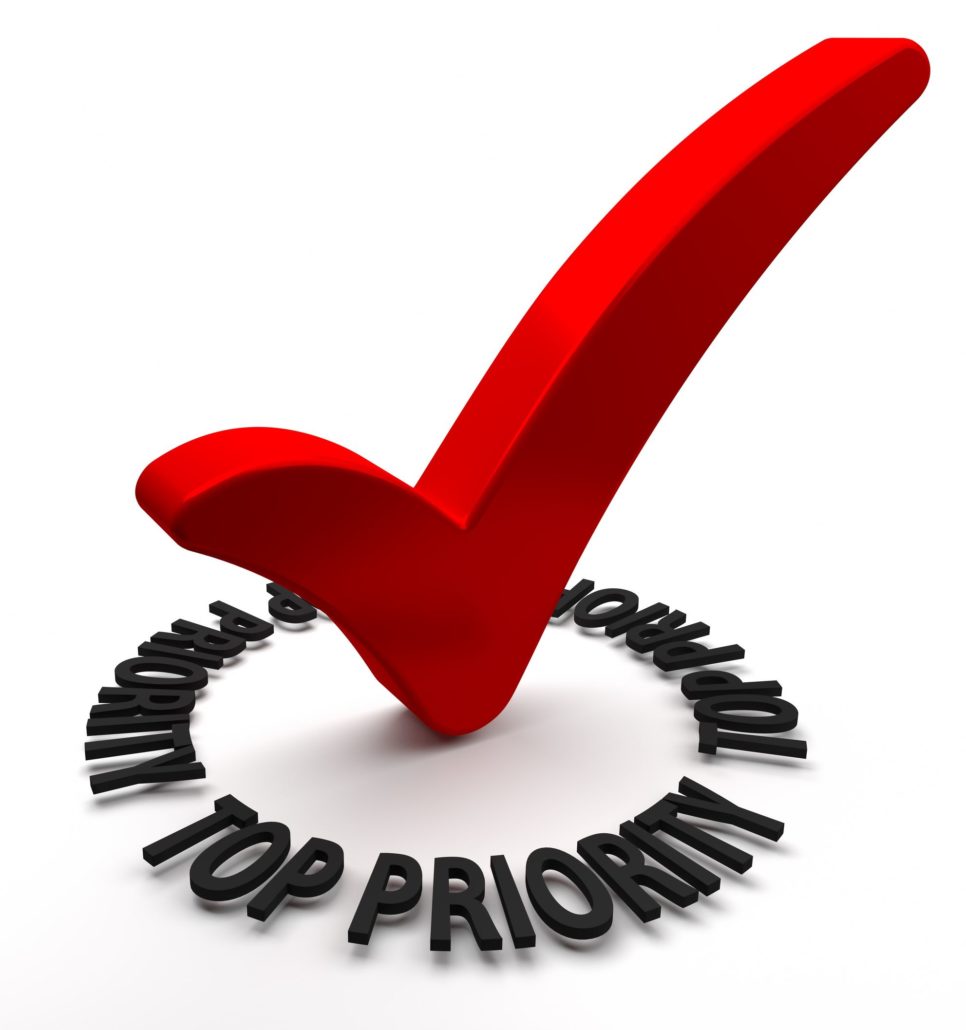 Panel-format Presentations
Innovative-format Presentations
Will receive automatic additional consideration
[Speaker Notes: RG]
Engaging Panels
Choose Your Own Adventure
Videos / Audio
Polling and Quizzes
Giveaways
SUBMISSION NEEDS: 
Title & Course Description
Special Accommodations (i.e. technology, room set-up, etc.)
Audience Skill Level
Duration
[Speaker Notes: RG – mention finding a good moderator]
Innovative Format Programs
Hands-on Workshops
Networking-style Sessions
Think Tanks
Game Shows
Etc. – Get Creative!!
SUBMISSION NEEDS: 
Facilitation Requirements and Interactivity
ID Program Organizer
# Facilitators / Additional Logistical Considerations
[Speaker Notes: RG

You may be asking, “What qualifies as an “Innovative Format” program?” To borrow a US Supreme Court quote on identifying obscenity, “I know it when I see it.”

Here, you see some examples of formats that would qualify, but the options are endless—if you can dream it, we will do our very best to help you bring it to fruition.  

To help you during your creative process, the guidelines contain an “Innovative Format Ideas” document which shares a few common types, descriptions of how they work, and scenarios in which they might be best used. If you want some help along the way, our team would be very happy to meet with you and kick around ideas for how you could add some zest to your program. 

++++++

ACC is invested in continually reimagining the Annual Meeting to ensure that it is the most indispensable learning and networking opportunity for in-house legal professionals every year.

We know that developing hands-on workshops, networking-style sessions, TED-style talks, etc. requires more time and coordination with potential volunteers. To help, for AM24 ACC Networks are allowed one additional month to develop and submit these types of more-involved program ideas. 

PLEASE NOTE: This special Round 2 extension for innovative format program ideas applies only to ACC Networks. Your network sponsors must submit all of their ideas to ACC by the Monday, January 9th deadline, regardless of format.

Innovative Format Program Submissions Due: Thursday, February 9, 2024]
BEST CHANCE
Advanced level
 Practical guidance
 Takeaway materials
 Innovative format
 Multiple curriculum options
 Well-written, fully developed description 
 Cross-border / non-US appeal
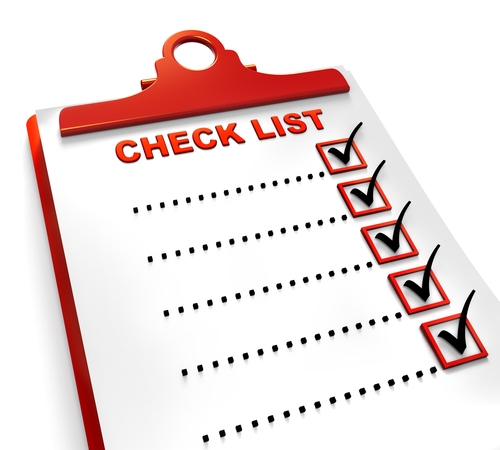 [Speaker Notes: RG]
For Ethics Credit
Clearly state the relevant rule(s) of professional conduct
Dedicate a reasonable amount of time to :
Stating the relevant rule(s)
Sharing practical considerations for corporate counsel
Directing to more information
Include the answer and explanation to any hypotheticals
[Speaker Notes: RO]
Helpful 
Resources
Find @ www.acc.com/annualmeeting/cfp/sponsors
[Speaker Notes: RO]
Speaker Tips
ACC membership not required
VIPs: Non-legal Executives, Regulators, Judges, Academics
Reference TYPES of speakers in description
“A panel comprised of a Fortune 50 CLO, an Ivy League business school professor, and a seasoned law firm practice head will explore…”
Avoid over-promising
CAUTION: Speakers (and attendees) for extremely narrow topics
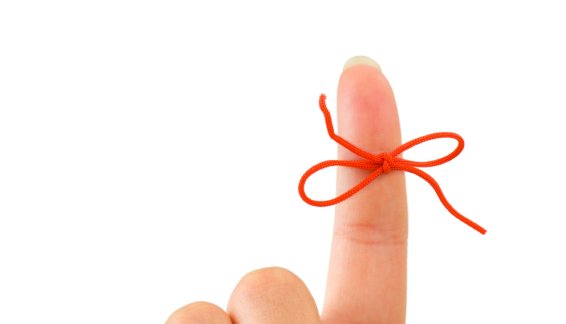 [Speaker Notes: RO]
Thought Leadership Opportunities @ AM25
Gold Sponsorship ($34,000)  Call for Programs
Your own idea | 90 minutes | Up to two speakers
Silver Sponsorship ($30,500)  Speaker Interest Form
Speaking role on Network or other ACC session
Additional Speaking Slots ($3,500) 
If invited by Network Program Organizers
[Speaker Notes: JC - Jess to mention Blue Sponsorship/upgrade opportunities]
Looking Ahead: 
ACC’s Diversity Commitment
ACC aims for 100% of our sessions to feature women and people of color, and for legal professionals from other underrepresented groups in our profession to be showcased frequently and prominently as well. 

ACC encourages all Program Organizers to put forth candidates with these diversity objectives in mind and reserves the right to reject a proposed panel of speakers if no people of color and women are presented.

Thank you for being part of ACC’s efforts to promote diversity and inclusion in the legal profession.
[Speaker Notes: RO]
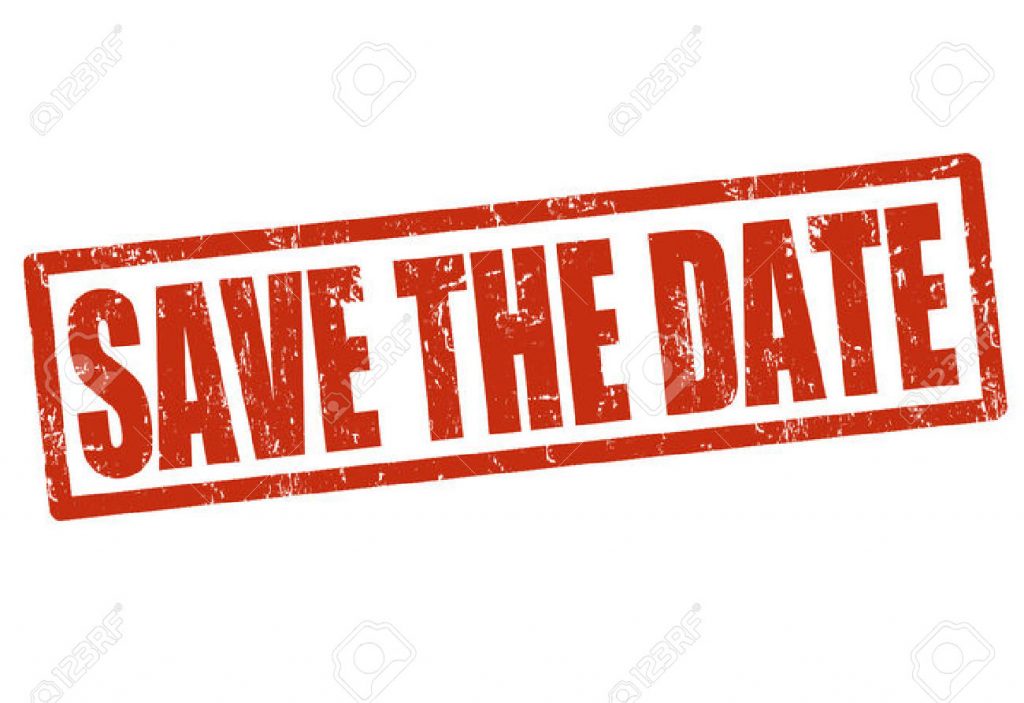 *ACC confirms Program Organizer and speaker submissions on a rolling basis.
[Speaker Notes: RO]
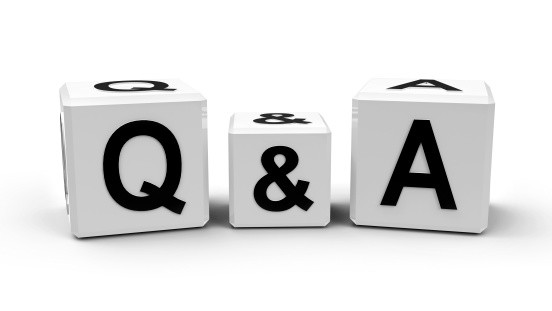 Rachel Grace Leman
Specialist, Program Development
r.leman@acc.com
Jessica Cocuzza
Sr. Manager, Business Developmentj.cocuzza@acc.com
Rachel Okolski
AGC, Sr. Director of Program Development
okolski@acc.com
[Speaker Notes: RO]